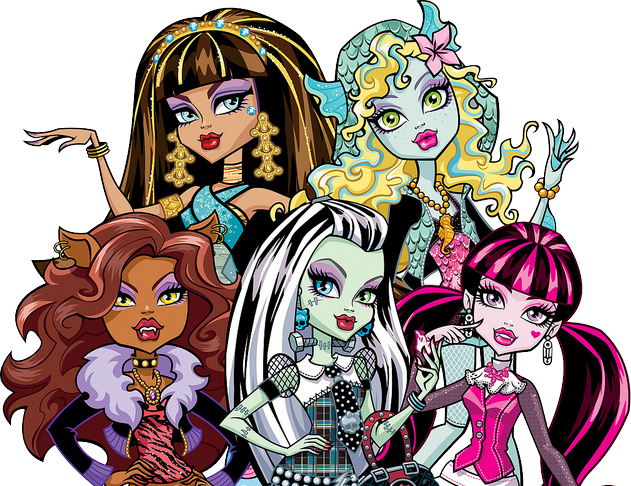 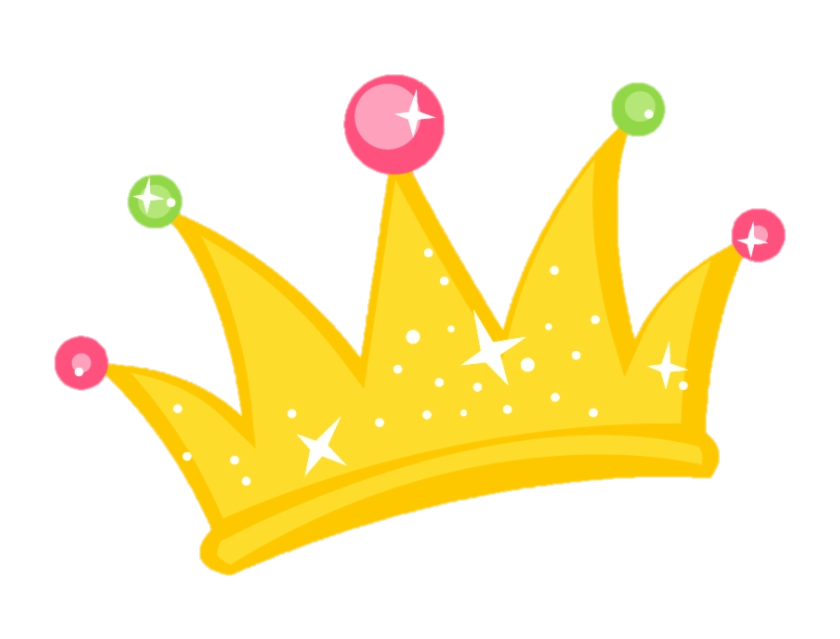 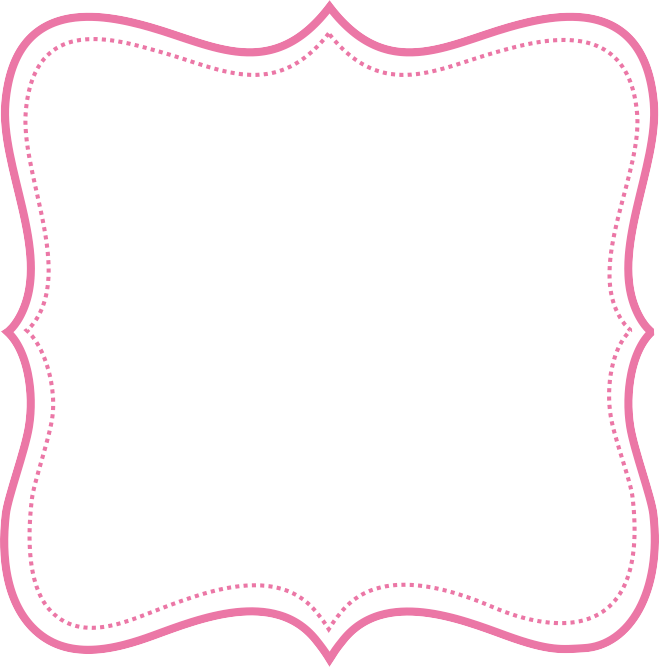 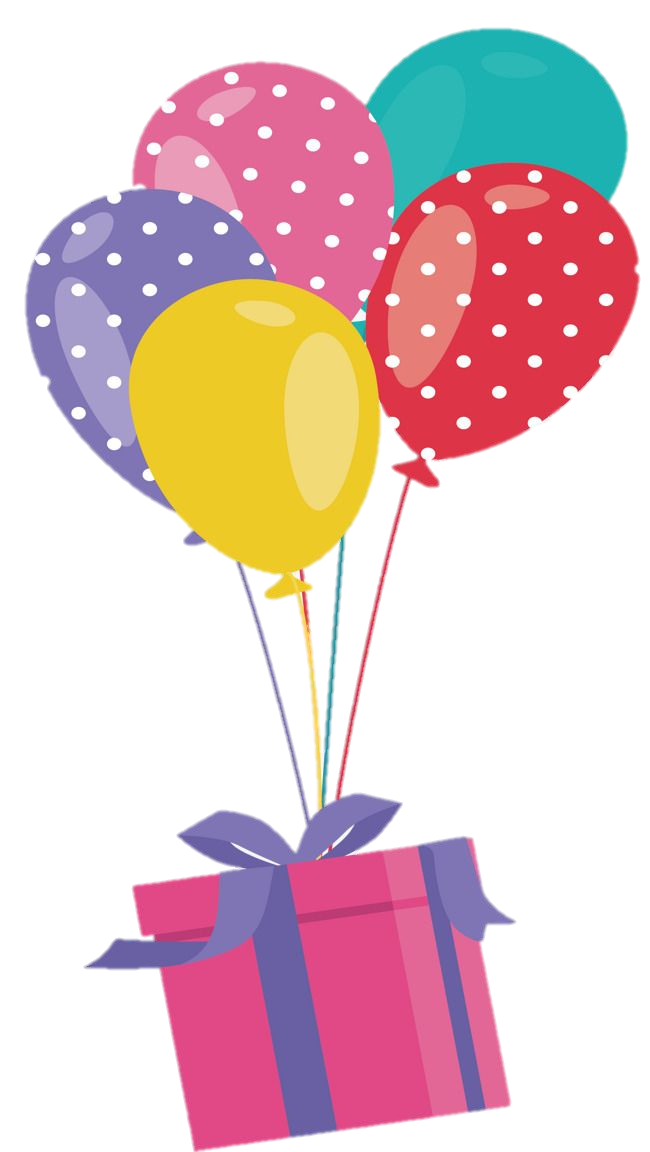 rocio
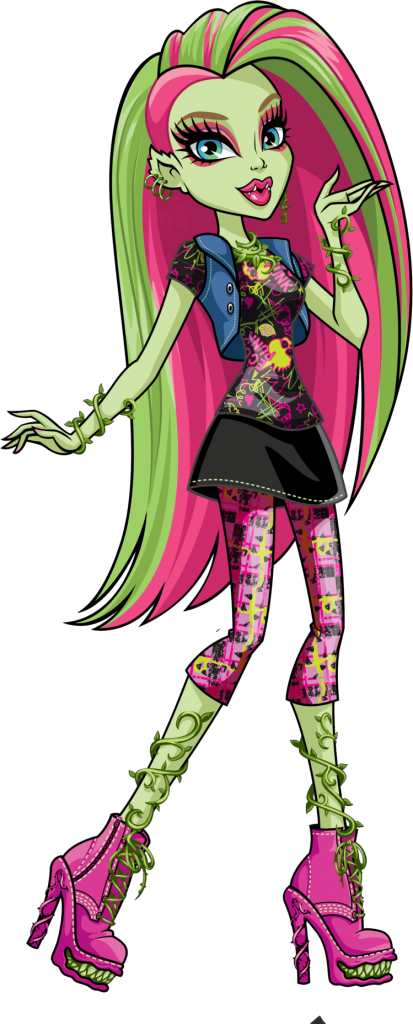 Cumple 10
Ven a festejar conmigo
Dia: Viernes 29 de Octubre
Hora: 6:00 pm 
Lugar: Calle Cajamarca #110
No faltes…!
www.megaidea.net